SUPPLEMENTARY CONTRACT
(A.D.B)
ACCIDENTAL
 DEATH BENIFIT
ACCIDENTAL DEATH BENEFIT (ADB)
This is a contract attached with a main contract of life insurance policy and  provides additional coverage equal to  basic Sum Assured in case of accidental death of the policy holder. All the persons who have the following characteristics can take this rider:

Minimum age at entry:		05 years
Maximum age at entry:		55 years
Maximum age at maturity: 		60 years
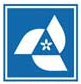 RIDER CAN BE ATTACHED WITH THE FOLLOWING  PLANS
Whole life plan-01
 Endowment assurance- 03
 Anticipated endowment 05
 Joint life assurance -06
 Child protection assurance-07
 Jeevan sathi-19
 Shadabad plan-36
 Sunehri policy-73
 Child Education & Marriage plan-75& 76
 Shehnai policy -77
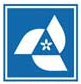 ACCIDENTAL DEATH BENEFIT (ADB)
PREMIUM OF THE RIDER
Premium rates ranges from Rs. 1.25 to Rs. 2.50 per thousand of Sum 
Assured, depending upon the occupational  rating of the proposed.
MAXIMUM PERMISSIBLE
Maximum permissible total sum assured limit under all accidental covers  
is RS. 80,00,000/-(Eight Million)
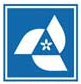 thANKS !
Developed By

Kashif Hashmi & Moshin Abbas